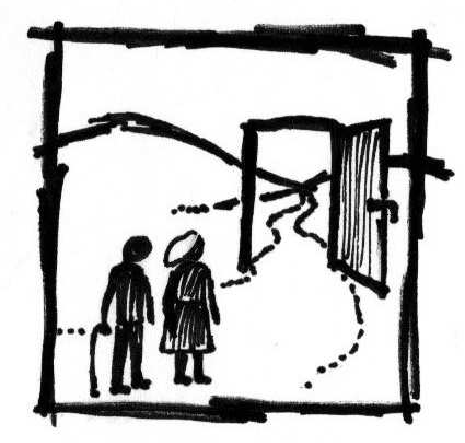 Výživa a paliativní péče
Petra Hýsková, říjen 2015
Onkologické onemocnění

Neonkologické onemocnění
chronické srdeční selhání, chronická obstrukční choroba plicní ,
neurodegenerativní nemoci (demence, Parkinsonova choroba, roztroušená skleróza, amyotrofická laterální skleróza), 
chronické renální selhání, jaterní cirhóza, 
pacienti v perzistentním  vegetativním stavu, vigilním kómatu, 
rozvinutý imobilizační syndrom s komplikacemi (často po CMP s těžkým reziduálním funkčním postižením), 
polymorbidní geriatričtí pacienti
1. Prospěch pacienta (beneficience)
2. Nepoškodit pacienta (non-maleficence)
3. Autonomie – právo pacienta na sebeurčení
4. Právo – stejný přístup pro všechny
Paliativní péče vs. terminální fáze onemocnění
Cíle léčby je nutno prohovořit s pacientem i s rodinou, a to opakovaně.


Umělou výživu nevyžaduje pacient, u něhož nedokáže výživa omezit komplikace, zmírnit dopady základního onemocnění a pacientovy nepříjemné pocity; dále ji nepotřebuje pacient umírající.
Paliativní péče
Terminální fáze onemocnění
Umělá výživa  (EV, PV) plně indikována- prevence komplikací, zlepšení kvality života

Zajištění umělou výživou předpokládaná doba přežití min.      2 měsíce
Není indikovaná umělá výživa

p.o. příjem dle možnosti klienta, šetrná hydratace x dušnost, th. bolesti, zácpy

Dobrá hydratace obvykle tlumí nepříjemné pocity strádání a způsobem podání může být i podkožní infůze.
Vždy je třeba pečlivě zvážit prospěch pacienta a to, zda vedlejší účinky jsou skutečně vyváženy prospěšností.

Jedná se zejména o kvalitu života, například v situaci, kdy enterální sondová výživa neprodlouží život, ale kvalita zbývajícího života se tím velmi zvýší.

V případě nejisté prognózy nebo pochybností o prospěšnosti umělé výživy je doporučeno postup vyzkoušet.

Např. pacient s akutní cévní mozkovou příhodou a poruchou polykání ----prognóza v prvních týdnech nejistá. Nutriční podpora však zabrání malnutrici a usnadní zotavení těm, u nichž se stav upraví.
Paliativní péče
Základem výživy v paliativní péči je vytvořit podmínky pro dobrý perorální příjem (strava + sipping)

Pacienta, který nemůže jíst a neuživí se sám, je neetické neživit. 

Pacienta, kterého léčíme jinými postupy, například dialýzou, umělou plicní ventilací, paliativní chemoterapií, antibiotiky či trasfůzemi, živit musíme.

Umělá výživa je ale považována za léčbu a lze ji tedy také ukončit, pokud nepřináší ani úlevu ani další prospěch pacientovi !
Děkuji za pozornost